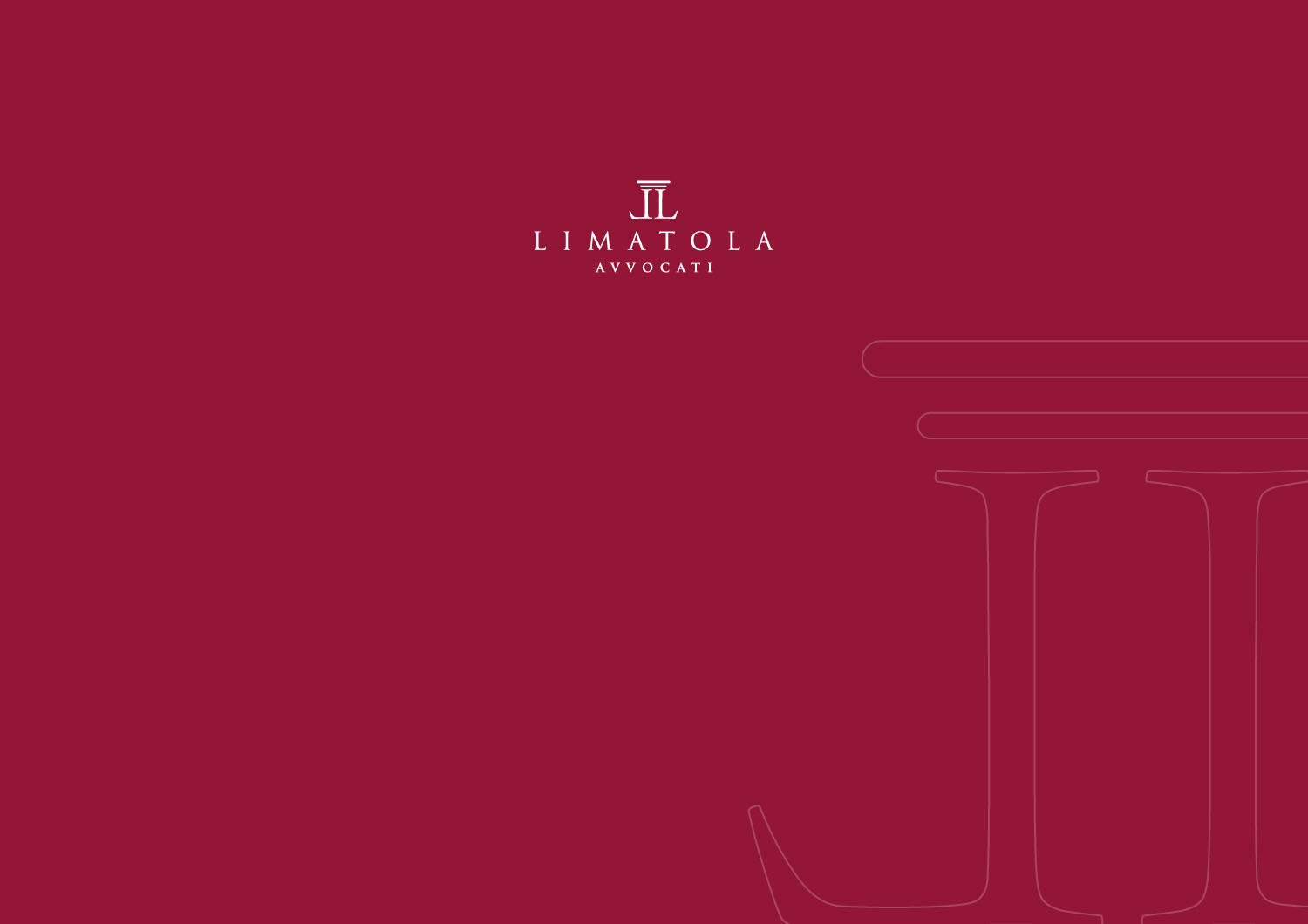 IL NUOVO ACCORDO ECONOMICO COLLETTIVO PER GLI AGENTI E RAPPRESENTANTI DEL SETTORE INDUSTRIALE 30 LUGLIO 2014: LA NUOVA INDENNITA’ DI FINE RAPPORTO, DISCIPLINA E MODALITA’ DI CALCOLO.
IL NUOVO ACCORDO ECONOMICO COLLETTIVO PER GLI AGENTI E RAPPRESENTANTI DEL SETTORE INDUSTRIALE: LA NUOVA INDENNITA’ DI FINE RAPPORTO, DISCIPLINA E MODALITA’ DI CALCOLO.
VECCHIO E NUOVO ART. 10 AEC
TESTO AEC  30 LUGLIO 2014
ART. 10
(Indennità per lo scioglimento del contratto)
 
	Con la presente normativa le parti intendono dare piena ed esaustiva applicazione all'art. 1751 cod. civ. anche in riferimento alle previsioni dell’art. 17 della Direttiva CEE n. 86/653, individuando, con funzione suppletiva, modalità e criteri applicativi, concernenti, in particolare, la determinazione della misura dell'indennità in caso di cessazione del rapporto ed introducendo, nel contempo, condizioni di miglior favore per gli agenti e rappresentanti di commercio, sia per quanto riguarda i requisiti per il riconoscimento dell'indennità sia per ciò che attiene al limite massimo dell'indennità, stabilito dal  terzo comma del predetto art. 1751 cod. civ.
TESTO AEC 20 MARZO 2002
ART. 10
(Indennità per lo scioglimento del contratto)
 
	Con la presente normativa le parti intendono dare piena ed esaustiva applicazione all'art. 1751 cod. civ. anche in riferimento alle previsioni dell’art. 17 della Direttiva CEE n. 86/653, individuando, con funzione suppletiva, modalità e criteri applicativi, concernenti, in particolare, la determinazione della misura dell'indennità in caso di cessazione del rapporto ed introducendo, nel contempo, condizioni di miglior favore per gli agenti e rappresentanti di commercio, sia per quanto riguarda i requisiti per il riconoscimento dell'indennità sia per ciò che attiene al limite massimo dell'indennità, stabilito dal  terzo comma del predetto art. 1751 cod. civ.
VECCHIO E NUOVO ART 10 AEC
A tal fine si conviene che l'indennità di scioglimento del contratto sia composta da: 
	l’indennità di risoluzione del rapporto (capo I) accantonata dalla ditta mandante nell’apposito fondo costituito presso la Fondazione Enasarco e riconosciuta all’agente o rappresentante anche in assenza di un incremento della clientela e/o del giro d’affari;
	l’indennità suppletiva di clientela (capo II) riconosciuta all’agente o rappresentante anche in assenza di un incremento della clientela e/o del giro d’affari;
	l’indennità meritocratica (capo III) collegata all’incremento della clientela e/o del giro d’affari, nei termini e alle condizioni stabilite al successivo capo III del presente articolo.
A tal fine si conviene che l'indennità in caso di scioglimento del contratto sarà composta da due emolumenti: l’uno, denominato indennità di risoluzione del rapporto, viene riconosciuto all’agente o rappresentante anche se non ci sia stato da parte sua alcun incremento della clientela e/o del fatturato, e risponde principalmente al criterio dell’equità; l’altro, denominato indennità suppletiva di clientela, è invece collegato all’incremento della clientela e/o del fatturato e intende premiare essenzialmente la professionalità del’agente o rappresentante.
	L’indennità in caso di scioglimento del contratto, di cui ai successivi capi I e II, sarà computata su tutte le somme, comunque denominate, percepite dall'agente nel corso del rapporto, nonché sulle somme per le quali, al momento della cessazione del rapporto, sia sorto il diritto al pagamento in favore dell'agente o rappresentante, anche se le stesse non siano state in tutto o in parte ancora corrisposte.
VECCHIO E NUOVO ART 10 AEC
L’indennità in caso di scioglimento del contratto, di cui ai successivi capi I, II e III, sarà computata su tutte le somme, comunque denominate, percepite dall'agente nel corso del rapporto, nonché sulle somme per le quali, al momento della cessazione del rapporto, sia sorto il diritto al pagamento in favore dell'agente o rappresentante, anche se le stesse non siano state in tutto o in parte ancora corrisposte.	
	In caso di decesso dell’agente o rappresentante di commercio l’indennità in caso di scioglimento del contratto, di cui ai successivi capi I, II e III, sarà corrisposta agli eredi legittimi o testamentari.
	Indennità di risoluzione del rapporto (FIRR).
	All’atto della cessazione del rapporto spetta all’agente o rappresentante un’indennità, calcolata sulla base delle provvigioni annualmente maturate, secondo le misure di seguito riportate:
L’indennità in caso di scioglimento del contratto, di cui ai successivi capi I e II, sarà computata su tutte le somme, comunque denominate, percepite dall'agente nel corso del rapporto, nonché sulle somme per le quali, al momento della cessazione del rapporto, sia sorto il diritto al pagamento in favore dell'agente o rappresentante, anche se le stesse non siano state in tutto o in parte ancora corrisposte.

In caso di decesso dell’agente o rappresentante di commercio l’indennità stessa sarà corrisposta agli eredi.

 Indennità di risoluzione del rapporto:
	All’atto della cessazione del rapporto spetta all’agente o rappresentante un’indennità, calcolata sulla base delle provvigioni annualmente maturate, secondo le misure di seguito riportate:
VECCHIO E NUOVO ART 10 AEC
AGENTE O RAPPRESENTANTE MONOMANDATARIO
	4% sulla quota di provvigioni fino a Euro 12.400,00 annui;
	2% sulla quota di provvigioni compresa tra Euro  12.400,01 annui ed Euro 18.600,00 annui;
	1% sulla quota di provvigioni eccedente Euro 18.600,00 annui
	AGENTE O RAPPRESENTANTE PLURIMANDATARIO:
	4% sulla quota di provvigioni fino a Euro 6.200,00 annui;
	2% sulla quota di provvigioni compresa tra Euro 6.200,01 annui ed Euro 9.300,00 annui;
	1% sulla quota di provvigioni eccedente Euro 9.300,00 annui.
Agente o rappresentante con obbligo di esclusiva per una sola ditta 
	4% sulla quota di provvigioni fino a Euro 12.400,00 annui;
	2% sulla quota di provvigioni compresa tra Euro  12.400,01 annui ed Euro 18.600,00 annui;
	1% sulla quota di provvigioni eccedente Euro 18.600,00 annui
Agente o rappresentante senza obbligo di esclusiva per una sola ditta:
	4% sulla quota di provvigioni fino a Euro 6.200,00 annui;
	2% sulla quota di provvigioni compresa tra Euro 6.200,01 annui ed Euro 9.300,00 annui;
	1% sulla quota di provvigioni eccedente Euro 9.300,00 annui.
[Speaker Notes: di]
VECCHIO E NUOVO ART 10 AEC
L’indennità di cui al presente capo I) sarà riconosciuta in tutte le ipotesi di cessazione del rapporto, ad eccezione dello scioglimento dello stesso ad iniziativa della casa mandante giustificata da una delle fattispecie di sotto elencate:   
	- ritenzione indebita di somme di spettanza della preponente   
- concorrenza sleale o violazione del vincolo di esclusiva per una sola ditta.
	Le somme di cui sopra verranno annualmente accantonate dal preponente nell'apposito fondo costituito presso la Fondazione Enasarco, secondo quanto previsto dalle norme regolamentari di cui al successivo articolo 16. Nel medesimo regolamento saranno altresì dettate le procedure per il riaccredito in favore della casa mandante degli importi eventualmente già accantonati al fondo stesso ma non più spettanti all’agente per il verificarsi di una delle ipotesi di decadenza di cui sopra.
L’indennità di cui al presente capo I) sarà riconosciuta in tutte le ipotesi di cessazione del rapporto, ad eccezione dello scioglimento dello stesso ad iniziativa della casa mandante giustificata da una delle fattispecie di sotto elencate:	     
	 - ritenzione indebita di somme di spettanza della preponente;
	  - concorrenza sleale o violazione del vincolo di esclusiva per una sola ditta.
 	Le somme di cui sopra verranno annualmente accantonate dal preponente nell'apposito fondo costituito presso la Fondazione Enasarco, secondo quanto previsto dalle norme regolamentari di cui al successivo articolo 16. Nel medesimo regolamento saranno altresì dettate le procedure per il riaccredito in favore della casa mandante degli importi eventualmente già accantonati al fondo stesso ma non più spettanti all’agente per il verificarsi di una delle ipotesi di decadenza di cui sopra.
VECCHIO E NUOVO ART 10 AEC
Le parti stipulanti, ferma restando l'obbligatorietà dell'accantonamento del Firr presso la Fondazione Enasarco, concordano di procedere alla costituzione di una commissione paritetica, incaricata di studiare e formulare proposte sulla trasformazione in senso previdenziale dell'indennità di cui al presente capo I.    Le risultanze dei lavori della commissione paritetica saranno sottoposte alle parti stipulanti per le determinazioni di competenza entro il 30 aprile 2003.
II)	Indennità suppletiva di clientela.
A) All'atto dello scioglimento del contratto di agenzia e rappresentanza commerciale, sarà corrisposta direttamente dalla ditta preponente all'agente o rappresentante, in aggiunta all'indennità di risoluzione del rapporto, di cui al precedente capo I, un’indennità suppletiva di clientela, da calcolarsi sull'ammontare globale delle provvigioni e delle altre somme corrisposte o comunque dovute all'agente o rappresentante fino alla data di cessazione del rapporto, secondo le seguenti aliquote:
Le parti stipulanti, ferma restando l'obbligatorietà dell'accantonamento del Firr presso la Fondazione Enasarco, concordano di procedere alla costituzione di una commissione paritetica, incaricata di studiare e formulare proposte sulla trasformazione in senso previdenziale dell'indennità di cui al presente capo I. Le risultanze dei lavori della commissione paritetica saranno sottoposte alle parti stipulanti per le determinazioni di competenza.
II)	Indennità suppletiva di clientela.
All'atto dello scioglimento del contratto di agenzia e rappresentanza commerciale, sarà corrisposta direttamente dalla ditta preponente all'agente o rappresentante, in aggiunta all'indennità di risoluzione del rapporto (FIRR), di cui al precedente capo I, un’indennità suppletiva di clientela, da calcolarsi sull'ammontare globale delle provvigioni e delle altre somme corrisposte o comunque maturate dall'agente o rappresentante fino alla data di cessazione del rapporto, secondo le seguenti aliquote:
VECCHIO E NUOVO ART 10 AEC
3 per cento sull'ammontare globale delle provvigioni e delle altre somme dovute;
0,50% aggiuntivo sulle provvigioni maturate dal quarto anno (nel limite massimo annuo di Euro 45.000,00 di provvigioni);
ulteriore 0,50% aggiuntivo sulle provvigioni maturate dopo il sesto anno compiuto (nel limite massimo annuo di Euro 45.000,00 di provvigioni).
B) In aggiunta agli importi previsti al capo I ed alla precedente lett. A), sarà riconosciuto all’agente o rappresentante un ulteriore importo a titolo di indennità suppletiva di clientela, a condizione che, alla cessazione del contratto, egli abbia apportato nuovi clienti al preponente e/o abbia sensibilmente sviluppato gli affari con i clienti esistenti, in modo da procurare al preponente anche dopo la cessazione del contratto sostanziali vantaggi derivanti dagli affari con tali clienti.
Detto importo aggiuntivo sarà calcolato nelle seguenti misure:
1 per cento sul valore annuo dell’incremento delle provvigioni, come determinato ai sensi del successivo art. 11;
3 per cento sull'ammontare globale delle provvigioni e delle altre somme maturate;
0,50% aggiuntivo sulle provvigioni maturate dal quarto anno (nel limite massimo annuo di Euro 45.000,00 di provvigioni);
ulteriore 0,50% aggiuntivo sulle provvigioni maturate dopo il sesto anno compiuto (nel limite massimo annuo di Euro 45.000,00 di provvigioni).
	Il trattamento di cui al presente capo II non è dovuto se il contratto si scioglie per un fatto imputabile all'agente o rappresentante. Non si considerano fatti imputabili all'agente o rappresentante le dimissioni: dovute ad accertati gravi inadempimenti del preponente; conseguenti ad invalidità permanente e totale; dovute ad infermità e/o malattia che non consentano la prosecuzione del rapporto; successive al conseguimento della pensione di vecchiaia o vecchiaia anticipata ENASARCO; successive al conseguimento della pensione di vecchiaia o anticipata INPS; sempreché i citati eventi si verifichino dopo che il rapporto sia durato almeno un anno.
VECCHIO E NUOVO ART 10 AEC
Il trattamento di cui al presente capo II sarà riconosciuto, nei termini e alle condizioni di cui sopra, anche per lo scioglimento del contratto a termine 
	Per gli agenti e rappresentanti incaricati da case editrici di vendere esclusivamente a privati consumatori, l'ammontare annuo delle provvigioni eccedenti la misura del 12% viene preso in considerazione ai fini del calcolo dell'indennità suppletiva di clientela, nel limite del 65%.
2 per cento sul valore annuo dell’incremento, se il tasso di incremento risulti superiore al 100%;
3 per cento sul valore annuo dell’incremento, se il tasso di incremento risulti superiore al 150%;
4 per cento del valore annuo dell’incremento, se il tasso di incremento risulti superiore al 200%;
5 per cento del valore annuo dell’incremento, se il tasso di incremento risulti superiore al 250%;
6 per cento del valore annuo dell’incremento, se il tasso di incremento risulti superiore al 300%;
7 per cento del valore annuo dell’incremento, se il tasso di incremento risulti superiore al 350%.
L’importo in questione non può comunque essere superiore alla differenza tra l’ammontare massimo previsto dal terzo comma dell’art. 1751 cod. civ. e la somma degli emolumenti del capo I e del capo II lett.A).
Per gli agenti e rappresentanti incaricati da case editrici di vendere esclusivamente a privati consumatori, l’ammontare annuo delle provvigioni eccedenti la misura del 12% viene preso in considerazione ai fini del calcolo dell’indennità suppletiva di clientela, nel limite del 65%.
VECCHIO E NUOVO ART 10 AEC
Il trattamento di cui al presente capo II non è dovuto se il contratto si scioglie per un fatto imputabile all’agente o rappresentante. 
Non si considerano fatto imputabile all’agente o rappresentante le dimissioni dovute a invalidità permanente e totale o successive al conseguimento della pensione di vecchiaia (ENASARCO), sempreché tali eventi si verifichino dopo che il rapporto sia durato almeno un anno. 
Il trattamento di cui al presente capo II sarà riconosciuto, nei termini e alle condizioni di cui sopra, anche per lo scioglimento del contratto a termine, che sia stato rinnovato o prorogato.
III)  Indennità meritocratica.
	All'atto della cessazione del contratto di agenzia e rappresentanza commerciale, sarà corrisposta direttamente dalla ditta preponente all'agente o rappresentante, una indennità meritocratica alle condizioni indicate ai successivi commi quattro e cinque del presente capo III. Tale indennità verrà erogata qualora, alla cessazione del contratto, l’agente o rappresentante abbia apportato al preponente un sensibile incremento della clientela e/o del giro d’affari, in modo da procurare al preponente, anche dopo la cessazione del contratto, sostanziali vantaggi. 
	L’indennità in questione sarà determinata mediante il sistema di calcolo definito ai sensi del successivo articolo 11.
VECCHIO E NUOVO ART 10 AEC
Dichiarazione a verbale
Gli importi previsti al capo I e al capo II lett. A) del presente articolo verranno riconosciuti all'agente o rappresentante, anche nel caso in cui eccedano l'ammontare massimo stabilito dal terzo comma dell'articolo 1751 Codice Civile. Le parti confermano che le presenti disposizioni collettive in materia di indennità per la cessazione del rapporto di agenzia sono applicative della Direttiva CEE n. 86/653 e dell'art. 1751 Codice Civile, ne rispettano la lettera e lo spirito così come perseguito dal legislatore comunitario e nazionale e costituiscono complessivamente una condizione di miglior favore rispetto alla disciplina di legge. Esse sono correlative ed inscindibili tra di loro e non sono cumulabili con alcun altro trattamento.
ll trattamento di cui al presente capo III non è dovuto se il contratto si scioglie per un fatto imputabile all'agente o rappresentante. Non si considerano fatti imputabili all'agente o rappresentante le dimissioni: dovute ad accertati gravi inadempimenti del preponente; conseguenti ad invalidità permanente e totale; dovute ad infermità e/o malattia che non consentano la prosecuzione del rapporto; successive al conseguimento della pensione di vecchiaia o vecchiaia anticipata ENASARCO; successive al conseguimento della pensione di vecchiaia o anticipata INPS; sempreché i citati eventi si verifichino dopo che il rapporto sia durato almeno un anno.
	Nel caso in cui l’indennità meritocratica (capo III) risulti pari o inferiore alla somma delle indennità di cui al capo I e II, l’indennità di scioglimento del contratto sarà costituita unicamente dalla somma dell’indennità di risoluzione del rapporto (capo I) e dall’indennità suppletiva di clientela (capo II).
VECCHIO E NUOVO ART 10 AEC
.
Ove invece l’indennità meritocratica (capo III) risulti superiore alla somma delle indennità di cui al capo I e II l’indennità di scioglimento del contratto sarà costituita, oltre che dalla somma delle citate indennità di cui al capo I e II, dall’indennità meritocratica al netto della somma dell’indennità di risoluzione del rapporto (capo I) e dell’indennità suppletiva di clientela (capo II).

Il trattamento di cui al presente capo III sarà riconosciuto, nei termini e alle condizioni di cui sopra, anche per lo scioglimento del contratto a termine.
VECCHIO E NUOVO ART 10 AEC
Dichiarazione a verbale
Gli importi previsti al capo I e al capo II del presente articolo verranno riconosciuti all'agente o rappresentante, anche nel caso in cui eccedano l'ammontare massimo stabilito dal terzo comma dell'articolo 1751 Codice Civile.  In tale fattispecie l’indennità di scioglimento del contratto sarà costituita unicamente dai citati importi previsti al capo I e II.

Le parti confermano che le presenti disposizioni collettive in materia di indennità per la cessazione del rapporto di agenzia sono applicative della Direttiva CEE n. 86/653 e dell'art. 1751 Codice Civile, ne rispettano la lettera e lo spirito così come perseguito dal legislatore comunitario e nazionale e costituiscono complessivamente una condizione di miglior favore rispetto alla disciplina di legge. Esse sono correlative ed inscindibili tra di loro e non sono cumulabili con alcun altro trattamento.
IL NUOVO ART. 11 INSERITO DALL’AEC 2014
ART. 11
(Determinazione indennità meritocratica)
 L’indennità meritocratica è determinata come segue:
1. si individua il valore dell’incremento della clientela e/o del giro d’affari prendendo in considerazione il volume complessivo dei guadagni provvigionali e di ogni altro compenso percepito dall’agente o rappresentante di commercio. 
	Detto valore dell’incremento si determina in base alla differenza tra i guadagni complessivi risultanti dalle ultime quattro liquidazioni trimestrali e quelli risultanti dalle prime quattro liquidazioni trimestrali, applicando a questi ultimi i coefficienti di rivalutazione Istat per i crediti di lavoro.
 
	Nel caso di rapporti di agenzia e rappresentanza commerciale che, all’atto della cessazione, siano in corso da più di 5 anni, il valore dell’incremento si determina in base alla differenza tra la media annua delle provvigioni di competenza dell’agente o rappresentante negli ultimi due anni di durata del rapporto (ultime otto liquidazioni trimestrali) e la media annua delle provvigioni di competenza dell’agente o rappresentante nei primi due anni di durata del rapporto (prime otto liquidazioni trimestrali, rivalutate secondo gli indici Istat per i crediti di lavoro).
del giro
IL NUOVO ART. 11 INSERITO DALL’AEC 2014
Nel caso di rapporti di agenzia e rappresentanza commerciale, che all’atto della cessazione, siano in corso da oltre 10 anni, il valore dell’incremento si determina in base alla differenza tra la media annua delle provvigioni di competenza dell’agente o rappresentante negli ultimi tre anni di durata del rapporto (ultime dodici liquidazioni trimestrali) e la media annua delle provvigioni di competenza dell’agente o rappresentante nei primi tre anni di durata del rapporto (prime dodici liquidazioni trimestrali, rivalutate secondo gli indici Istat per i crediti di lavoro).
	Il raffronto tra dati iniziali e dati finali di cui ai precedenti commi va effettuato in termini omogenei. 
	Pertanto, in caso di variazioni in aumento o in diminuzione intervenute nel corso del rapporto e riguardanti il territorio, la clientela, i prodotti, le provvigioni, gli effetti di dette variazioni vanno neutralizzati, non potendo comportare né oneri né vantaggi per nessuna delle parti, ai fini specifici qui considerati;
 2. si individua il “periodo di prognosi”, come da tabella in calce al presente articolo, in base alla tipologia di agente o rappresentante ed alla durata del rapporto, stimando così la durata del periodo nel corso del quale la ditta preponente continuerà a trarre vantaggi dall’attività svolta dall’agente o rappresentante;
 3. si determina il “tasso di migrazione” della clientela, come da tabella in calce al presente articolo, in base alla tipologia di agente o rappresentante ed alla durata del rapporto contrattuale;
IL NUOVO ART. 11 INSERITO DALL’AEC 2014
4. si sottrae, per il primo anno del periodo di prognosi il citato tasso di migrazione dal valore dell’incremento di cui al punto 1. Per gli anni successivi del periodo di prognosi il medesimo tasso di migrazione viene sottratto dal valore determinato per l’anno di prognosi precedente. Si sommano i risultati così ottenuti;
5. si diminuisce forfetariamente l’importo ottenuto di una percentuale variabile pari: 
al 10% per i contratti di agenzia di durata inferiore o uguale a 5 anni;
al 15% per i contratti di agenzia di durata superiore a 5 anni ed inferiore o uguale a 10 anni;
al 20% per i contratti di agenzia di durata superiore a 10 anni.
6. si confronta l’indennità meritocratica calcolata in base ai precedenti punti con il valore massimo dell’indennità previsto dal terzo comma dell’art. 1751 Codice Civile, vale a dire la media annua delle provvigioni negli ultimi 5 anni di durata del rapporto, oppure nel periodo lavorato se la durata del rapporto è stata inferiore a 5 anni. Qualora l’importo calcolato ecceda il tetto massimo l’indennità sarà pari a quest’ultimo;
7. si detrae dall’indennità meritocratica ottenuta l’indennità di risoluzione del rapporto e l’indennità di clientela di cui all’art. 10 capo I e II.
IL NUOVO ART. 11 INSERITO DALL’AEC 2014
IL NUOVO ART. 11 INSERITO DALL’AEC 2014
Norma transitoria n. 1 all’articolo 10
	I valori massimi annui di cui al capo I e al capo II dell'articolo 10, si applicano sulle provvigioni e le altre somme di competenza dell'agente o rappresentante dalla data del 1^ gennaio 2002 in poi. Per i periodi precedenti al 2002 si applicano i massimali stabiliti dagli accordi economici collettivi vigenti negli anni di riferimento per i quali si effettua il conteggio.

Norma transitoria n. 2 agli articoli 10, 11
	Per i contratti di agenzia e di rappresentanza commerciale in corso alla data di sottoscrizione del presente accordo economico collettivo e stipulati prima del 1°gennaio 2014 continuerà ad essere applicata fino alla data del 31 dicembre 2015 la disciplina prevista dagli articoli 10 e 11 dell’accordo economico collettivo del 20 marzo 2002 annessi in appendice e, a decorrere dal 1°gennaio 2016 verrà applicata la disciplina stabilita dagli articoli 10 e 11 del presente accordo economico collettivo a condizione che i citati contratti di agenzia e rappresentanza commerciale rimangano in vigore per almeno altri 5 trimestri dalla più sopra citata data del 1°gennaio 2016. In assenza di tale condizione verrà applicata soltanto la disciplina stabilita dall’art. 10 e 11 dell’accordo economico collettivo del 20 marzo 2002.
IL NUOVO ART. 11 INSERITO DALL’AEC 2014
L’applicazione, fino al 31 dicembre 2015, della disciplina prevista dagli articoli 10 e 11 dell’accordo economico collettivo del 20 marzo 2002 comporta – per la determinazione dell’indennità meritocratica – che, come dato finale di raffronto ai fini dell’individuazione del monte provvigionale differenziale su cui applicare le aliquote percentuali di cui al capo II, lett. B)  dell’art. 10, ed ai fini della determinazione del tasso di incremento della clientela e/o del fatturato, di cui alla medesima disposizione, si prendano in considerazione le provvigioni e gli altri proventi risultanti dalle quattro liquidazioni trimestrali di competenza dell’anno 2015 (o la media annua delle provvigioni e degli altri proventi risultanti dalle otto liquidazioni trimestrali di competenza degli anni 2015 e 2014, nell’ipotesi che, dalla data di sottoscrizione del rapporto di agenzia fino alla data del 31 dicembre 2015, il rapporto di agenzia stesso sia in corso da più di 5 anni, o la media annua delle provvigioni e degli altri proventi risultanti dalle dodici liquidazioni trimestrali di competenza degli anni 2015, 2014 e 2013 nell’ipotesi che, dalla data di sottoscrizione del rapporto di agenzia fino alla data del 31 dicembre 2015, il rapporto di agenzia stesso sia in corso da più di 10 anni).
IL NUOVO ART. 11 INSERITO DALL’AEC 2014
Ai fini della determinazione dell’indennità meritocratica mediante l’applicazione, a decorrere dal 1° gennaio 2016, della disciplina stabilita dagli articoli 10 e 11 del presente accordo economico collettivo si assumerà:
	come dato iniziale di raffronto ai fini dell’individuazione del monte provvigionale differenziale su cui applicare il periodo di prognosi e il tasso di migrazione di cui all’art. 11 punti n. 2 e 3 le provvigioni e gli altri proventi risultanti dalle quattro liquidazioni trimestrali di competenza dell’anno 2016 (o la media annua delle provvigioni e degli altri proventi risultanti dalle otto liquidazioni trimestrali di competenza degli anni 2016 e 2017, nell’ipotesi che, dalla data del 1° gennaio 2016 fino alla data di cessazione del rapporto di agenzia, il rapporto stesso abbia avuto una durata superiore ai 5 anni, o la media annua delle provvigioni e degli altri proventi risultanti dalle dodici liquidazioni trimestrali di competenza degli anni 2016, 2017 e 2018 nell’ipotesi che, dalla data del 1° gennaio 2016 fino alla data di cessazione del rapporto di agenzia, il rapporto stesso abbia avuto una durata superiore ai 10 anni);

      come data di inizio del contratto di agenzia e di rappresentanza commerciale la data del 1° gennaio 2016 ai fini dell’individuazione del periodo di prognosi (art. 11 punto n. 2), del tasso di migrazione (art. 11 punto n. 3) e della diminuzione forfetaria (art. 11 punto n. 5). 
	
	Dall’indennità meritocratica così determinata si detrarranno unicamente gli importi dell’indennità di risoluzione del rapporto (art. 10 capo I) e dell’indennità suppletiva di clientela (art. 10 capo II) spettanti all’agente o rappresentante di commercio a decorrere dall’anno 2016.
APPENDICE ALL’ACCORDO ECONOMICO COLLETTIVO
Esempio delle  fasi di calcolo dell’indennità meritocratica di cui all’art. 11
- Si ipotizza un rapporto di agenzia con agente plurimandatario e con una durata di 5 anni. 
- Secondo la tabella di cui all’art. 11 il periodo di prognosi è pari a 2 anni e il tasso di migrazione è del 17%;
- Si ipotizza un valore dell’incremento conseguito dall’agente di € 35.000,00;
- Si applica il tasso di migrazione al valore dell’incremento (€ 35.000,00) per il periodo di prognosi (2 anni):
   1° anno € 35.000,00 – 17% = € 29.050,00
   2° anno € 29.050,00 – 17% = € 24.111,50
                     TOTALE:            = € 53.161,50
- Si riduce l’importo di € 53.161,50 così ottenuto di una cifra forfettaria pari al 10%, essendo il contratto di durata inferiore a 5 anni (cfr. art. 11, punto 5), di € 53.161,50, ovvero € 5.316,15;
- La somma così ottenuta, € 47.845,35, si confronta con il tetto massimo determinato ai sensi dell’art. 1751, comma 3, c.c. (c.f. art. 11, punto 6). Ipotizzando che tale tetto massimo sia fissato in € 45.000,00, l’importo dell’indennità meritocratica è ridotto fino a corrispondenza con tale somma;
- Ipotizzando che le somme versate dall’azienda a titolo di FIRR e quelle erogate a titolo di indennità suppletiva di clientela ammontino a € 30.000,00, l’indennità meritocratica definitivamente spettante all’agente è pari a € 15.000 (€ 45.000,00 - € 30.000,00).
ESEMPIO DI CALCOLO DELL’INDENNITA’ MERITOCRATICA AI SENSI DEL NUOVO ART. 11
DATI PER EFFETTUARE CALCOLO:
- Rapporto di agenzia con agente plurimandatario e con una durata di 5 anni. 
- Monte provvigioni percepite:
1° anno = € 40.000
2°anno= € 48.000
3° anno = € 48.000
4° anno =  € 50.000
5°anno= € 55.000
 con una media pari a  € 48.200
- Indennità suppletiva di clientela 
1°anno  =  € 1.200 ( 3% di € 40.000)
2°anno =  € 1.440 (3% di € 48.000)
3° anno = €  1.440 (3% di 48.000)
4° anno = € 1.725  (3% di € 50.000 + 0,50 % di € 45.000)
5°anno = €  1.875 (3% di € 55.000 + 0.50% di  45.0000)
Totale € 7.680,00

;
ESEMPIO DI CALCOLO DELL’INDENNITA’ MERITOCRATICA AI SENSI DEL NUOVO ART. 11
-  FIRR :
1° anno  = € 617,00 (4% di 6.200 + 2% di 3.100 + 1% di 30.700)
2°anno = € 697,00 (4% di 6200 + 2% di 3.100 + 1% di 38.700)
3°anno = € 697,00 (4% di 6200 + 2% di 3.100 + 1% di 38.700)
4°anno= € 717,00 (4% di 6.200 + 2% di 3.100 + 1% di 40.700)
5°anno = € 767,00  (4% di 6.200 + 2% di 3.100 + 1% di 45.700)            
Totale FIRR = € 3.495,00


- Prognosi: anni 2
- Tasso di migrazione: 17%
- Incremento conseguito dall’agente tra primo  (€ 40.000) e ultimo anno (55.000)  = € 15.000
ESEMPIO DI CALCOLO DELL’INDENNITA’ MERITOCRATICA AI SENSI DEL NUOVO ART. 11
Calcolo dell’indennità meritocratica

€ 15.000 – 17% (tasso di migrazione) = € 12.450 per il primo anno di prognosi
€ 12.450 – 17% (tasso di migrazione) = € 10.333,50 per il secondo anno di prognosi
Totale € 22.783,50

- Riduzione del 10% di € 22.783,50 =  € 20.505,15

- Comparazione con tetto massimo determinato ai sensi dell’art. 1751, comma 3 c.c. ed eventuale riduzione fino a sua corrispondenza

- Sottrazione delle somme dovute per FIRR e indennità suppletiva di clientela:
€ 20.505,15 -  € 11.175,00 (3.495,00 + 7.680,00) = € 9.330,15 di indennità meritocratica